Guide for applicants in the call for funding for the development of innovation ideas at the Joint Faculties of Humanities and Theology 2022
Ideas develop society – realize yours!
Provide the following information
Name
Email address
Department
Employment status and period of employment

Attach a confirmation letter declaring that the application is submitted in consultation with your line manager or supervisor.
What is the challenge or problem that underlies your idea of ​​a solution? 
		- What possibilities and potential do you see with your idea?
		- What need do you solve or satisfy? 
		- Does it solve any challenges?
		- Ideas related to the Agenda 2030 are encouraged but it is not a	requirement.
ADVICE
Start by providing a summary of your project in three to five sentences. 

Focus on the area where your project can contribute to a solution. 

Describe the potential and what your idea can achieve.

Feel free to reason about your idea in relation to the Agenda 2030. Is it relevant, can you identify challenges or solutions?
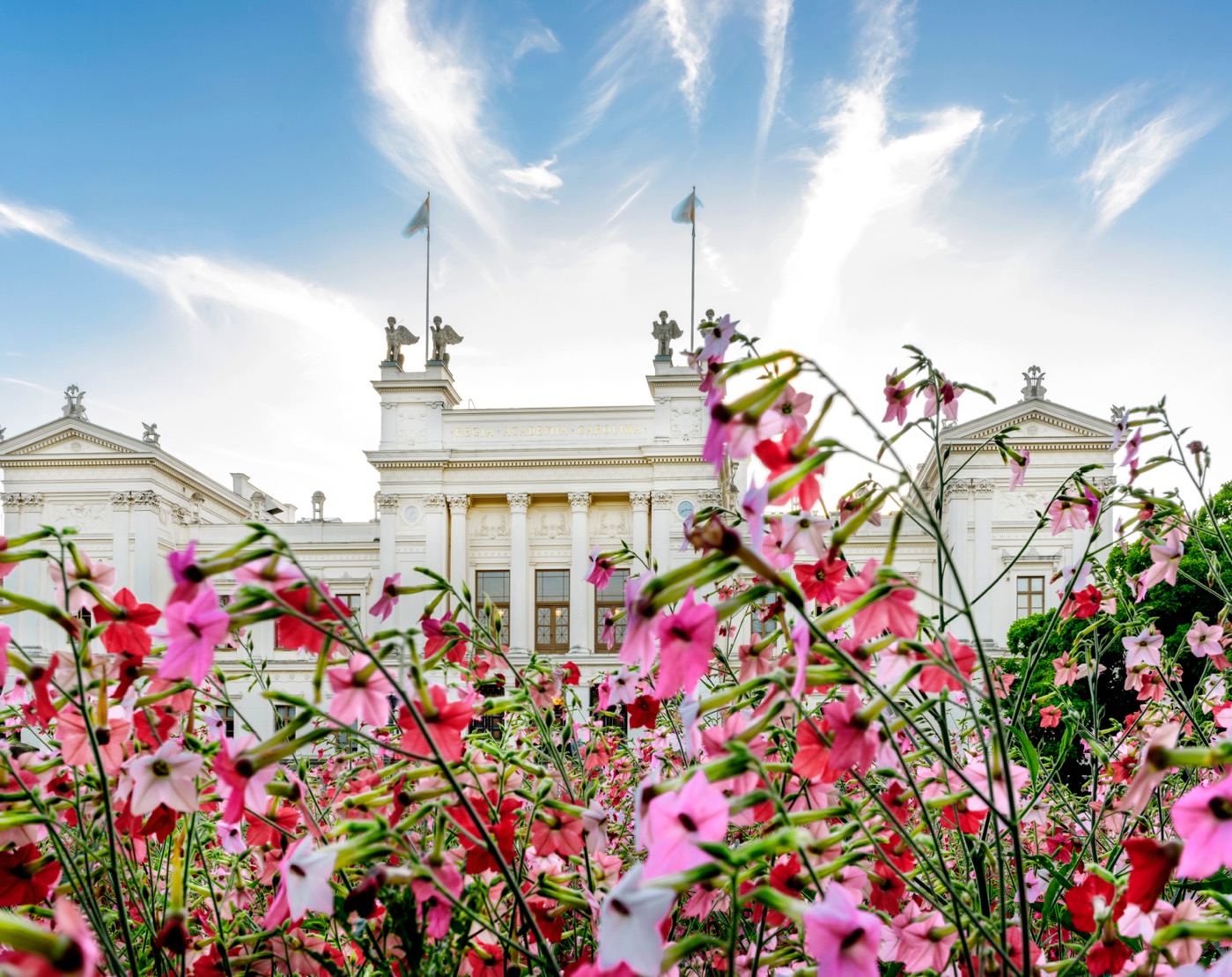 What would you like to achieve in the project?
Har du redan kommit igång med ett utvecklingsarbete? Vad är i så fall gjort?
Horizon – Europe
Vad är en kick?
ADVICE 
Describe: 

After you have completed your development work, what has happened? 

In what way will the funding help you? 

How can you take a step further, thanks to this support? Have you approached an opportunity or solution to the challenge?
Tips och förslag:
XXXXXX
How is your idea connected to your research field?
ADVICE 
The purpose of the support is to to stimulate the development of ideas that utilise findings related to the faculty's various research fields. 
How is your idea connected to your research and/or your research field in a broader sense? 

What would it mean for you and your research if you had the opportunity to develop your idea?
Vad är EIT
Hur fungerar EIT
Which do you see as potential and valuable partners? Who would you like to engage with?
ADVICE 
Most solutions need involvement of several actors/partners to be developed. Describe the different parts and components of your idea. What different roles and networks are needed?

What actors, organisations, companies, networks could provide input in the development of your idea? 

How do you want to interact with partners during the project?
What competencies do you think would complement you in the development work?
ADVICE
Maybe you need different skills and knowledge to develop different parts of your idea? Describe what competencies are needed to develop and implement your idea. 

Please also describe any other type of support that you would need in the development of your idea, such as innovation support or other.
What does your solution look like or how does it work, what is unique?
ADVICE 
Describe your solution roughly. 

What is the potential of the idea and in what way is it unique?

How is it meant to work?

In what way is it different than other solutions available today?
Do you know of other similar solutions to the challenge or need that you want to solve?
VAD ÄR EN KICK
Varför ska vi vara med?
ADVICE
Describe what other solutions to the problem/challenge are available.  

In what way are they not sufficient?
Who benefits from the solution? For whom does it create value?
ADVICE 
What value does the idea/solution create?  

For whom does it provide value, benefit or joy?

Are there others who may benefit from your solution? Sometimes the realisation of an idea creates value for more than one type of actor. For example, an individual, group, company and society.
What are your thoughts on how the innovation should be utilised? What is the potential of the idea?
ADVICE 
How can your idea become more than a project and live on after this seed funding? What do you think would need to happen? 

What are your thoughts on what will be needed in the next step for your idea to be realised?
Have you already started to develop the idea? If so, what has been done?
ADVICE
Describe what you have already done to develop your idea, such as networking or other activities. 

How has this taken your idea foward?
Vad är EIT
Hur fungerar EIT
How much funding are you applying for and how will the funding be used? 
During what period will you carry out the project?
ADVICE
Insert a simple budget. Describe the types of costs that you anticipate in the project and specify which costs you apply for. 

The project should start during 2022 and be completed and reported latest 30 June 2023.
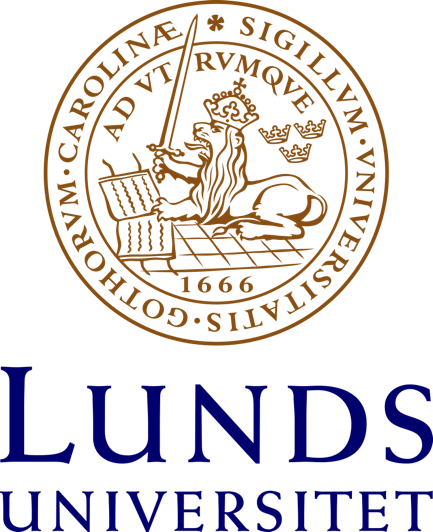